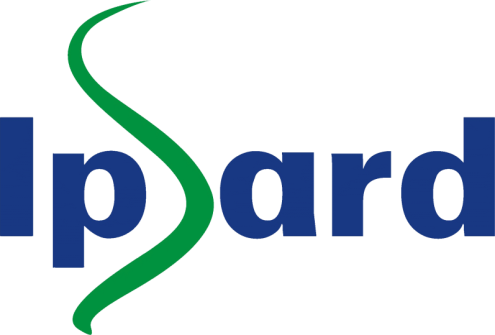 KINH NGHIỆM QUỐC TẾ VỀ PHÁT TRIỂN NÔNG THÔN
Nguyễn Đỗ Anh Tuấn
Viện Chính sách và Chiến lược PTNNNT
Hà Nội – 12/06/2015
Xây dựng NTM gắn với TCC NN
Nông thôn mới
Hạ tầng
Tăng kết nối
Cơ hội
Tạo điều kiện
Phát triển cộng đồng
Năng lực, tự chủ
Sinh kế;
Nếp sống;
Môi trường
Tập thể, đồng thuận
Tái cơ cấu
Thể chế
ND chuyên nghiệp
Liên kết (ND, chuỗi)
KHCN
Nghiên cứu
Ứng dụng
Năng lực
[Speaker Notes: Từ slide này dẫn dắt đến những kinh nghiệm quốc tế cần quan tâm: 
phát triển doanh nghiệp làm trung tâm của chuỗi giá trị (Trung Quốc); 
phân cấp quản lý (Saemaul Undong); 
hợp tác công tư trong xây dựng hạ tầng (PPP - Hàn Quốc); 
liên kết vùng có thể lấy OVOP làm nền tảng (VD: cà phê ở Tây Nguyên; lúa gạo ĐBSCL); 
sinh kế dựa trên nội lực cộng đồng (ABCD); 
khoa học công nghệ (ISRAEL); 
nâng cao năng lực (CCT)]
Hàn Quốc: SAEMAUL UNDONG
Quyết tâm chính trị cao
Phát động phong trào thi đua
Xây dựng trung tâm đào tạo quốc gia
Huy động cộng đồng
PPP
Xuất phát từ yêu cầu của người dân
HĐ cấp huyện đề xuất và do Thị trưởng quyết định
Huy động đóng góp của người dân và hỗ trợ của Nhà nước (hiện vật, vốn, CN)
Các hạng mục ưu tiên: văn hóa, giáo dục, giải trí, y tế, vườn ươm DN
1994: Luật PPP, tạo hành lang pháp lý
Chia sẻ rủi ro, bảo lãnh tín dụng, trợ cấp xây dựng trong phát triển CSHT
Trao quyền sở hữu đất lâu dài cho doanh nghiệp
Các hạng mục có thể áp dụng: điện, đường, cầu, thủy lợi, cung cấp nước sạch, xử lý môi trường
[Speaker Notes: Saemaul Undong: 3 yếu tố trong slide này là lý do thành công của chương trình (slide tiếp theo: phân cấp quản lý tài chính)

PPP: 
Dự án PPP được khuyến khích bằng cơ chế cộng điểm thưởng cho nhà đầu tư đề xuất dự án khi tham gia đấu thầu cạnh tranh các dự án PPP đó. 
Chính phủ thực hiện hỗ trợ đối với nhà đầu tư để đảm bảo doanh thu tối thiểu, trợ giá xây dựng và thu hồi đất... cho dự án PPP. 
Chính phủ Hàn Quốc thắt chặt kỷ luật tài chính đối với các dự án PPP thông qua soát xét toàn diện việc quản lý đồng thời các dự án PPP và các dự án khác. Qua việc so sánh này chỉ ra những lợi ích thực tiễn rằng PPP đem lại những giá trị nổi trội so với việc Nhà nước trực tiếp bỏ tiền đầu tư các dự án.
Chính phủ Hàn Quốc đều có kế hoạch/quy hoạch cụ thể và toàn diện đối với các dự án PPP trên phạm vi toàn quốc, đệ trình Quốc hội xem xét, quyết định.
Hai yêu cầu đặt ra đối với các dự án PPP tại Hàn Quốc là dự án phù hợp với quy hoạch hạ tầng trung - dài hạn và ưu tiên đầu tư của quốc gia; đồng thời dự án phải có khả năng sinh lời đủ để hấp dẫn sự tham gia của khu vực tư nhân. 
Kinh nghiệm:
-    Về hành lang pháp lý:
Năm 1994, Hàn Quốc đã chính thức ban hành Luật PPP. Văn bản luật này cũng liên tục được sửa đổi, bổ sung qua các năm 1999, 2005 để phù hợp hơn với tình hình trong nước. Dưới luật, Hàn Quốc cũng ban hành các nghị định về hiệu lực thực thi luật PPP để đảm bảo và nâng cao vai trò của khu vực tư nhân trong các dự án PPP.
-  Về đơn vị chịu trách nhiệm:
Bộ Chiến lược và Tài chính là đơn vị chủ trì, chịu trách nhiệm chính về quản lý các chương trình, dự án PPP. Tuy nhiên, bộ này không hoạt động độc lập mà có sự phối kết hợp với các bộ ngành khác như Bộ tài nguyên, vận tải; Bộ văn hóa; Bộ môi trường, Bộ y tế …. Ngoài ra, Hàn Quốc còn thành lập riêng đơn vị chuyên đánh giá, thẩm định các dự án, chương trình để tránh những sai lệch trong quá trình đánh giá, lựa chọn dự án.
-  Về khung hỗ trợ:
Một trong những yếu tố nổi bật làm nên sự thành công của việc thúc đẩy quan hệ hợp tác công tư là nhờ những chính sách hỗ trợ hợp lí của Hàn Quốc. Từ đó, các hỗ trợ này đã giúp các doanh nghiệp tư nhân có những động lực thực hiện các chương trình kết cấu hạ tầng. Cụ thể, Hàn Quốc đã đưa ra các chính sách hỗ trợ như sau:
+  Trợ cấp xây dựng: 
Chính phủ có thể trợ cấp xây dựng cho những người được nhượng quyền, nếu điều đó là không tránh khỏi để duy trì mức phí của người sử dụng ở mức hợp lí. Đây là một trong những quy định rất đáng học hỏi của Hàn Quốc. Nắm bắt được tâm lý chung của các doanh nghiệp tư nhân- luôn tìm kiếm lợi nhuận, chính phủ Hàn Quốc đã thực hiện các trợ cấp xây dựng để đảm bảo các doanh nghiệp Hàn Quốc không chịu thiệt thòi khi tham gia các chương trình hợp tác. Bên cạnh đó, Chính phủ Hàn Quốc vẫn giữ nguyên quyền lợi của những người sử dụng cơ sở hạ tầng chung.
Tuy nhiên mức trợ cấp có thể xác định trong từng nhượng quyền riêng lẻ cho thấy chính phủ Hàn Quốc đã phòng ngừa trước những quan liêu, bất hợp lí trong những khoản trợ cấp này. Nếu áp dụng 1 mức trợ cấp hoặc khung trợ cấp chuẩn, có thể xảy ra hiện tượng 1 số dự án sẽ được trợ cấp cao hơn mức duy trì phí của người sử dụng trong khi 1 số dự án khác lại chịu thiệt thòi. Do đó, những khoản trợ cấp sẽ được tính phù hợp với từng dự án PPP cụ thể thay vì áp dụng mức trợ cấp chung.
+ Kế hoạch chia sẻ rủi ro:
Chính sách này đã từng được áp dụng để đảm bảo doanh thu của các doanh nghiệp khi doanh thu hoạt động thực tế giảm đáng kể so với nguồn thu dự kiến được quy định trong hợp đồng.
Đây cũng là chính sách nhằm hạn chế rủi ro, đảm bảo doanh thu của các doanh nghiệp tư nhân khi tham gia các dự án PPP. Cụ thể, đến tháng 12/2010, 35 trong số 207 hợp đồng ký kết có các điều khoản về đảm bảo nguồn thu tối thiểu.
Tuy nhiên, chính sách này đã được hủy bỏ do những chỉ trích về sự minh bạch, chính sách trong việc  hoạch định cũng như tính toán doanh thu thực tế của các doanh nghiệp tham gia dự án PPP.
Bên cạnh đó, nhiều nhà kinh tế cũng cho rằng chính phủ đang nhận phần lớn rủi ro khi thực hiện chính sách này, làm tăng sự ỷ lại của các doanh nghiệp trong việc trông chờ vào nguồn vốn đảm bảo của chính phủ.
+  Quỹ bảo lãnh tín dụng kết cấu hạ tầng:
Quỹ bảo lãnh này được áp dụng cho các khoản vay từ các tổ chức tài chính của những người được nhượng quyền phục vụ các khoản chi của dự án đầu tư tư nhân. Trái phiếu được phát hành theo luật PPP.
+  Thu hồi đất:
Đề tạo điều kiện thực hiện PPP, Luật PPP trao quyền sở hữu đất cho người được nhượng quyền, đặc biệt, tài sản quốc gia và công cộng có thể được bán cho người được nhượng quyền 1 cách tự do theo hợp đồng và được sử dụng miễn phí. Điều này cũng đã giúp các doanh nghiệp giảm bớt được lượng lớn chi phí trong đầu tư, xây dựng và tạo nhiều lợi ích hơn cho các doanh nghiệp.
Kinh nghiệm cho Việt Nam:
- Cần hoàn thiện 1 khung hành lang pháp lý cơ bản về PPP. Theo đó, chính phủ Việt Nam cần phải ban hành những quy định cụ thể, các quyền lợi và trách nhiệm của các bên khi tham gia các dự án PPP cũng như những mục tiêu và phương thức lựa chọn các dự án PPP để tạo nên 1 khung hành lang pháp lý đầy đủ về PPP.
- Có những chính sách hỗ trợ phù hợp. Theo đó, chính phủ cần đưa ra những chính sách đảm bảo được hoạt động của các doanh nghiệp tham gia dự án PPP cũng như tạo thuận lợi cho các doanh nghiệp này trong quá trình thực hiện dự án.]
Hỗ trợ tiền mặt có điều kiện: Nâng cao năng lực, tự chủ
Điều kiện: Cho con cái đi học và khám chữa bệnh đầy đủ
Người nghèo
Ngân sách
Tác động ngắn hạn: có tiền để chi phí cho cuộc sống
Tác động dài hạn: phát triển con người
Tiền mặt được chi trả trực tiếp từ chính phủ cho các bà mẹ
Lựa chọn nghiêm ngặt những người được hỗ trợ dựa trên các yếu tố địa lý và kinh tế - xã hội.
GS &ĐG chặt chẽ, tập trung vào các tiêu chí: giảm nghèo, sức khoẻ, dinh dưỡng và giáo dục cho trẻ em.
[Speaker Notes: Kinh nghiệm này gắn với vấn đề nâng cao năng lực cho người dân, cả về ngắn hạn và dài hạn, phục vụ phát triển bền vững]
Tiếp cận ABCD
Quan điểm: Nhìn vào điểm mạnh
Bắt đầu với những thành công đã có  tạo sự tự tin
Xác định nguồn lực cộng đồng
Gắn với cơ hội từ bên ngoài
XD và triển khai KH PTCĐ, bắt đầu từ những gì cộng đồng đang có
Liên kết
Nội lực cộng đồng
Cơ hội, hỗ trợ từ bên ngoài
Tổ chức
Con em làm ăn xa
Hỗ trợ từ NTM
Kỹ năng
Tài chính
Tín dụng
Chương trình, dự án
Hạ tầng
Tài nguyên
V.v
Thực hiện: điện, đường, NVH, VSMT…
XD tầm nhìn, KHPT
Nông hội ở Đài Loan: Tổ chức cộng đồng + PT kinh tế
Mục đích: giúp ND xây dựng tổ chức KTXH, trọng tâm là nông hội và Liên minh HTX
Chính phủ cấp vốn và giao cho nông hội quản lý nhiều khoản đầu tư cho NT
HTX và nông hội là đại diện chính thức cho ND, thực hiện các CS, chương trình của nhà nước. Toàn bộ thành phần HTX và nông hội do dân bầu
Chú trọng đến bảo tồn và phát triển XH nông thôn. Đồng thời, nông hội ở thôn giữ vai trò khuyến nông cơ sở, được nhà nước hỗ trợ kinh phí trong những năm đầu
Gắn nông thôn với công nghiệp, doanh nghiệp vừa và nhỏ để tạo việc làm và thu nhập cho nông thôn
[Speaker Notes: Đây là kinh nghiệm trong phát triển các hình thức kinh tế hợp tác.
Điểm nhấn là việc trao quyền và hỗ trợ. Một loạt ví dụ được nêu trong slide.]
Mỗi làng một sản phẩm (OVOP)(Nhật Bản, Thái Lan, Indonesia…)
3 nguyên tắc
Tập huấn lãnh đạo
Thiết lập và duy trì các hoạt động tập thể
Hỗ trợ hoạt động marketing: trang thiết bị phục vụ sản xuất và tiêu thụ
Hỗ trợ kỹ thuật: theo nhóm người sản xuất
Hỗ trợ tài chính: tín dụng, tài chính vi mô
Hành động địa phương – suy nghĩ toàn cầu
Tự tin sáng tạo
Phát triển nguồn nhân lực
3 tiêu chuẩn
Đưa công nghệ mới vào SX, làm rõ đặc trưng sản phẩm địa phương
Thành lập Hiệp hội ngành nghề
Quan tâm giải quyết vấn đề môi trường
[Speaker Notes: Phát triển đầu tiên ở Nhật Bản. 3 nguyên tắc trong slide
Yeu to thanh cong chu yeu cua phong trao OVOP la viec nhan biet nhung nguon luc chua duoc su dung tai dia phuong truoc khi van dung nguon luc mot cach sang tao de cung cap tren thi truong.
Việt Nam: sản phẩm nông nghiệp và lao động nông thôn là những nguồn lực chưa được phát huy. Khi thực hiện xây dựng NTM gắn với TCC, cần áp dụng kinh nghiệm OVOP trên quan điểm không chỉ là phát triển các làng nghề mà là phát triển sản phẩm nông nghiệp đặc trưng từ các vùng sản xuất NN, tiến tới mở rộng phạm vi và liên kết vùng. Ví dụ: lúa gạo ĐBSCL, cà phê Tây Nguyên. Hai vùng này đang thực hiện liên kết vùng để phát huy sản phẩm thế mạnh.]
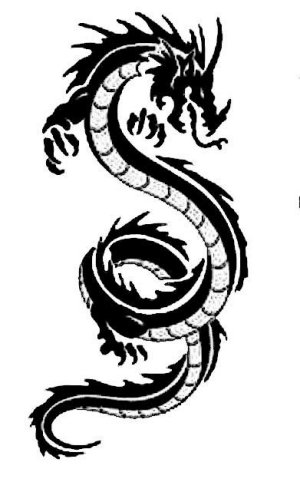 Trung Quốc: từ doanh nghiệp hương trấn đến doanh nghiệp đầu rồng
DOANH NGHIỆP ĐẦU RỒNG
TỔ CHỨC NÔNG DÂN
Thị trường trong nước
Thị trường quốc tế
Xí nghiệp sản xuất, gia công, chế biến
THU HÚT ĐẦU TƯ TỪ DN
Đơn vị nghiên cứu, chuyển giao công nghệ NN
Chợ buôn bán nông sản
Nông dân
Tổ chức nông dân
Liên kết theo chuỗi giá trị
[Speaker Notes: Thập kỷ 80: nông thôn của Trung Quốc phải đối mặt với áp lực về thu nhập thấp, thiếu việc làm và dòng di cư từ nông thôn ra thành thị. ở thời điểm này sự phát triển của các Doanh nghiệp Hương trấn đã giải quyết được bài toán tưởng chừng như không có lời giải, giúp tăng thu nhập và tạo công ăn việc làm cho khu vực nông thôn, thực hiện thành công chủ trương "ly nông bất ly hương". • Kể từ cuối thập kỷ 90: Những thách thức của nông nghiệp Trung Quốc trong giai đoạn mới về dư thừa nông sản khi tiến lên sản xuất hàng hoá, công nghiệp chế biến yếu kém khiến sản phẩm không bán được, thu nhập thấp, Tình hình mới đòi hỏi Trung Quốc phải có những quyết sách và động lực mới để tháo gỡ bế tắc, đẩy mạnh kinh tế nông thôn phát triển, tiếp tục đưa công cuộc cải cách đi lên. Chính trong tình hình này những hướng đi mới đã xuất hiện mà khởi điểm là mô hình sản nghiệp hoá với mũi nhọn là phát triển Doanh nghiệp đầu rồng.]
Doanh nghiệp đầu rồng ở Trung Quốc
Tiêu chuẩn DNĐR trong NN: (1) kinh doanh nhất thể sản xuất – chế biến – tiêu thụ; (2) liên kết chặt chẽ với ND; (3) có cơ sở sx và hệ thống tiêu thụ ổn định.
Nguyên tắc ứng xử: trọng ưu, trọng mạnh, trọng lớn 
Ưu tiên tiếp cận vốn
Ưu đãi thuế NN, sử dụng đất, miễn giảm thuế GTGT linh hoạt theo địa phương
Ưu tiên cấp điện, giảm 50% mức thu chênh lệch đối với khối lượng điện vượt quá chỉ tiêu.
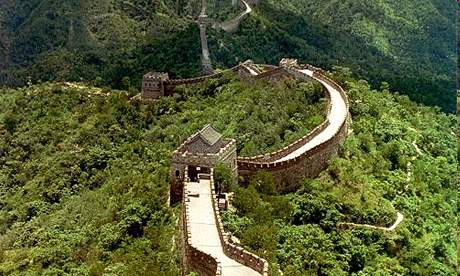 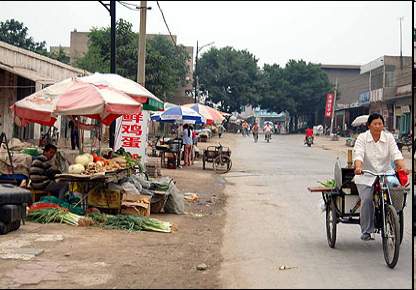 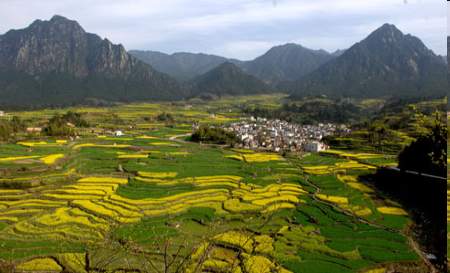 [Speaker Notes: Phương hướng hành động: CN hỗ trợ NN, thành thị dẫn dắt nông thôn
Đề xuất phương châm 20 chữ: “sản xuất phát triển, đời sống ấm no, làng xã văn minh, diện mạo sạch đẹp, quản lý dân chủ”]
Nông nghiệp CN cao ở Israel
Điều kiện tự nhiên khắc nghiệt (nhỏ hơn ĐBSH, ½ là sa mạc) vẫn có thể XK nông sản
Phát triển nông nghiệp công nghệ cao và xuất khẩu công nghệ nông nghiệp hàng đầu thế giới
Ưu tiên đầu tư cho KHCN, khuyến khích tự chủ, phát triển thị trường công nghệ
Thúc đẩy doanh nghiệp khởi nghiệp, đổi mới sáng tạo
Kibbutz: dịch vụ kỹ thuật chung, trả kinh phí đào tạo cho thanh niên, đa dạng hoạt động sang các ngành CN-DV và du lịch
Gắn kết chặt chẽ giữa tổ chức nghiên cứu – doanh nghiệp – khuyến nông - Kibbutz
High-tech agriculture in Israel
Resource scarcity (smaller than Red River Delta, ½ desert) but still export surplus
High-tech agriculture and leading exporter of agricultural technologies
Prioritize R&D investment, encourage autonomy, develop R&D market
Promote start-up entrerpreneurship and innovation
Kibbutz: shared technical services, pay tuition for young people, diversify to agribusiness, manufacturing and tourism
Closed cooperation: research organizations -  enterprises – extension service - Kibbutz
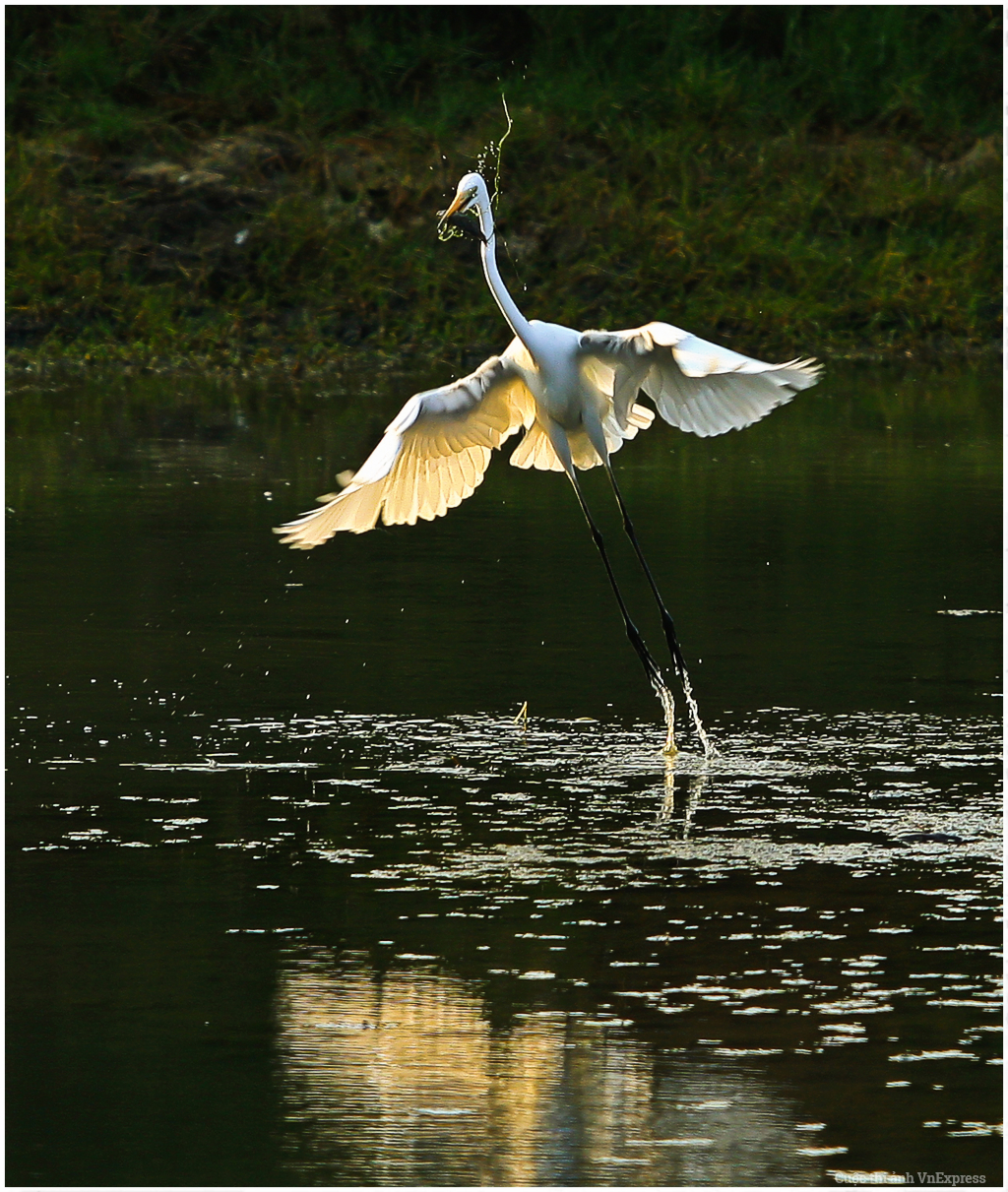 CÁM ƠN